Teicneolaíocht & foghlaim	   Réamhobair 1
Scríobh an téarma Gaeilge ceart in aice le gach pictiúr.
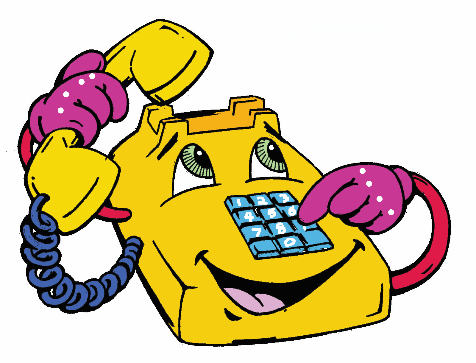 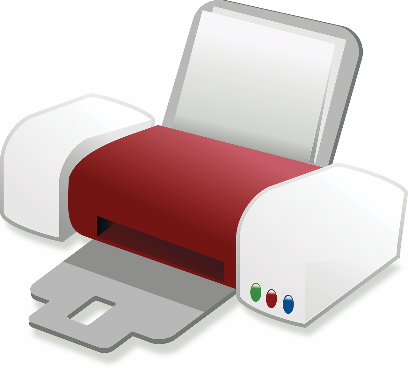 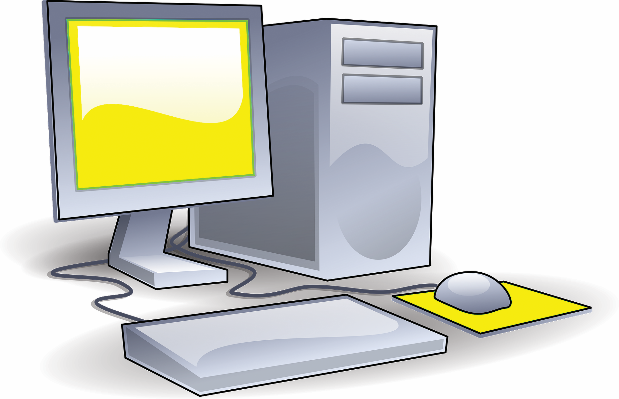 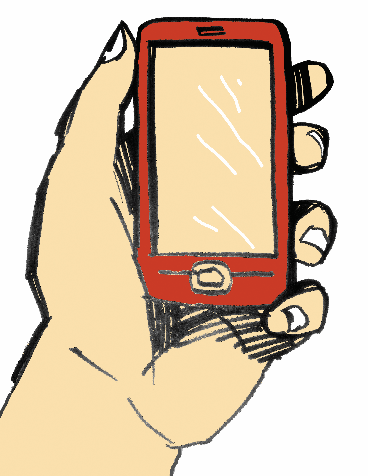 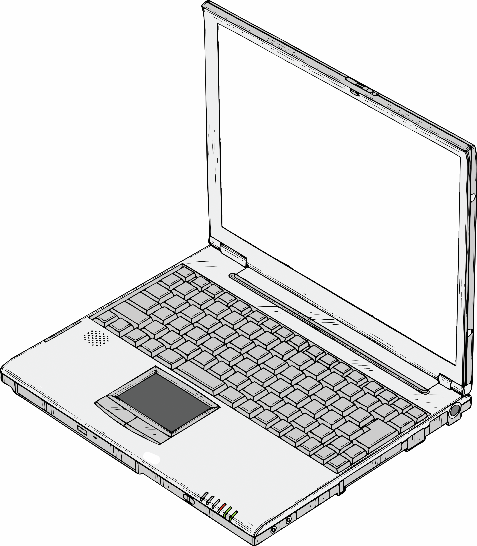 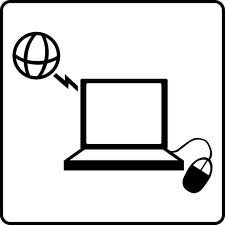 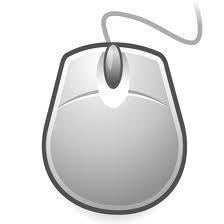 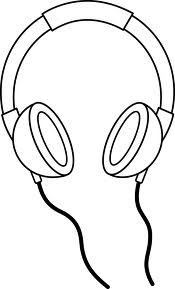 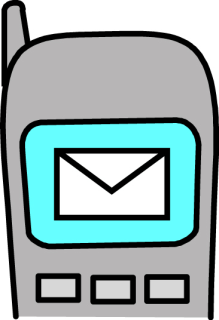 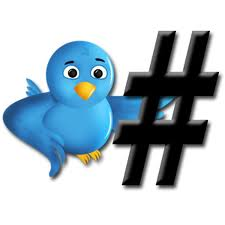 Cuir an t-alt leis na focail thuas anois.
Teicneolaíocht & foghlaim	   Réamhobair 2
Anois, scríobh síos uair amháin a d’úsáid tú na gléasanna chun cabhrú leat d’obair bhaile a dhéanamh.
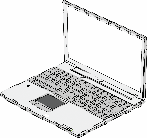 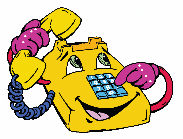 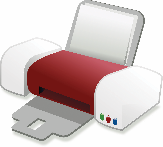 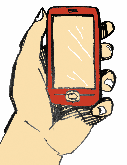 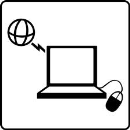 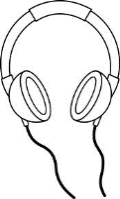 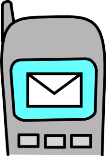 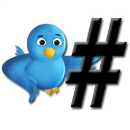 Teicneolaíocht & foghlaim	   Réamhobair 3
An mbaineann tú úsáid níos minice as an idirlíon i gcomhair ábhar amháin ná ábhar eile? Cad iad na hábhair sin? Breac síos na hábhair scoile atá á dhéanamh agat sa bhosca thíos agus cuir ciorcal ar an uimhir is oiriúnaí don ábhar sin (1 = ní bhaintear mórán úsáide as an teicneolaíocht san ábhar seo, 5 = baintear a lán úsáide as an teicneolaíocht san ábhar seo). Caithfidh tú sampla a thabhairt chomh maith, féach:

An Ghaeilge	1  2  3  4  5	Bainim úsáid as 					www.focal.ie anois is 				arís
Teicneolaíocht & foghlaim	   Réamhobair 4
1. Cad is brí leis an bhfocal seo:	idir

2. Cad is brí leis an bhfocal seo:	gníomhaíocht

3. Cuir an dá fhocal le chéile:	______________

4. Cad is brí leis an bhfocal sin anois?

5. Má thagann an focal sin tar éis ainmfhocail eile agus má chuirtear sa tuiseal ginideach é, oibríonn sé mar aidiacht, féach:
		bogearraí idirghníomhaíochta 

6. Anois, bí ag obair leis an duine in aice leat agus déanaigí a oiread comhfhocal agus is féidir trí na focail ar chlé a chur leis na focail ar dheis:
Teicneolaíocht & foghlaim	      Éisteacht 1
Beidh tú ag éisteacht le triúr daltaí scoile ag labhairt faoin teicneolaíocht sa scoil. Sula n-éistfidh tú leo, léigh na ceisteanna ar fad le bheith cinnte go dtuigeann tú gach rud. 

Clíodhna
1. Baineann na múinteoirí ar fad úsáid as na háiseanna idirghníomhaíochta sa scoil.
			fíor	bréagach		

2. Ceapann sí go bhfuil cumas sa scríobh chomh tábhachtach le lámh mhaith a bheith agat ar an teicneolaíocht. 
		
		fíor	bréagach	

Róisín
3. Baintear úsáid as focal.ie agus YouTube go minic.
			
			fíor	bréagach	

4. Moltar gan Google Translate a úsáid agus foclóir a úsáid ina áit. 			
			fíor	bréagach	

Dara
5. Is féidir taighde a dhéanamh ar cheacht trí úsáid a bhaint as an idirlíon sa rang.
			fíor	bréagach
Teicneolaíocht & foghlaim	      Éisteacht 2
Éist leis na cainteoirí arís:

Cén chanúint atá acu?

Cén tslí a raibh a fhios agat sin?

Baineann Clíodhna úsáid as an bhfocal ‘chuile’, cén focail comhchiallacha eile atá ann?

Éist le Clíodhna arís agus éist go géar le cuid d’fhuaimeanna deacra na Gaeilge: gairid; múinteoir agus ní cheapaim.

Éist le Róisín arís agus éist go géar leis na focail bheaga nádúrtha a úsáideann sí chun na bearnaí a líonadh sa chomhrá: gan dabht; is dócha agus n’fheadar. 
Cén leagan atá agat féin?
Ó cinnte!
Deacair a rá!
Maise, níl a fhios agam
An ea?
Ó is ea!
Fan go bhfeicfidh mé!
Teicneolaíocht & foghlaim	        Iarphlé 1
Léirigh an cainteoir breá Róisín, ceann de dheacrachtaí na Gaeilge nuair nach raibh sí cinnte cén leagan den fhocal ‘port’ le húsáid san uimhir iolra. Poirt nó Portanna? 

	Cén leagan atá ceart i do bharúil féin?

Pléigh na ceisteanna seo leis an duine in aice leat:

Cén sainmhíniú a thabharfadh sibh ar Chaighdeán na Gaeilge?

An labhraíonn sibh Gaeilge chaighdeánach nó Gaeilge chanúnach?

An scríobhann sibh sa chaighdeán nó in bhur gcanúint?

Cén tábhacht a bhaineann le Caighdeán na Gaeilge?

Cén tábhacht a bhaineann le saibhreas na gcanúintí a chothú?

Féachaigí ar na samplaí eile seo a bhí ag na cainteoirí den uimhir iolra. An bhfuil an caighdeán ar eolas agaibh?


	na háiseannaí	_________________
ar chláracha	_________________
Teicneolaíocht & foghlaim	      Iarphlé 2
Ag obair leis an duine in aice leat fós, féachaigí ar na cásanna seo thíos agus tagaigí aníos le réiteach ar na fadhbanna éagsúla, ag baint úsáide as an teicneolaíocht. 

Tá obair mhatamaitice le déanamh agat ach d’fhág tú d’áireamhán ar an mbus.

Tá téacs Gearmáinise le léamh agat don deireadh seachtaine ach ní thuigeann tú mórán de. 

Tá aiste le scríobh agat ar chultúr na Spáinne agus ba mhaith leat éisteacht le ceol traidisiúnta ón tír sin.

Bhí tú as láthair ón scoil le seachtain anuas. Tá obair cheimice le déanamh agat ach toisc tú bheith as láthair ní thuigeann tú gach rud.

Tá ceachtanna bitheolaíochta le déanamh agat as Gaeilge ach ní leor an foclóir Béarla/Gaeilge de Bhaldraithe.
Teicneolaíocht & foghlaim	      Iarphlé 3
1. Cad is brí leis an bhfocal seo:	cian

2. Cad is brí leis an bhfocal seo:	foghlaim

3. Cuir an dá fhocal le chéile:	______________

4. Cad is brí leis an bhfocal sin anois?

5. An bhfuil an nath cainte seo ar eolas agat?

		i gcéin agus i gcóngar



Plé:
Beidh tú féin ag fágáil na hiar-bhunscoile gan mhoill.  Ar smaoinigh tú riamh faoi chúrsa nó faoi chéim, fiú, a dhéanamh ón mbaile ach ar líne? Labhair leis an duine in aice leat agus breacaigí síos na buntáistí agus na míbhuntáistí a bhaineann leis an gcianfhoghlaim, dar libh féin.